Practicum cellen bekijken
Plantaardige cellen: plastiden
Dierlijke cellen
Portfolio
Je maakt een aantal practicumopdrachten in de komende twee jaar.
Iedere opdracht wordt beoordeeld en bewaard in je portfolio.
Portfoliocijfer telt mee bij SET’s
Dit jaar als rapport cijfer.
Cellen bekijken met de lichtmicroscoop
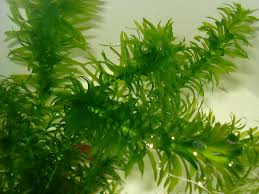 Plantaardig cellen met chloroplasten (bladgroenkorrels) van waterpest.
Plantaardige cellen met chromoplasten bij bloemblad van calibrachoa.

Dierlijke cellen van wangslijmvlies
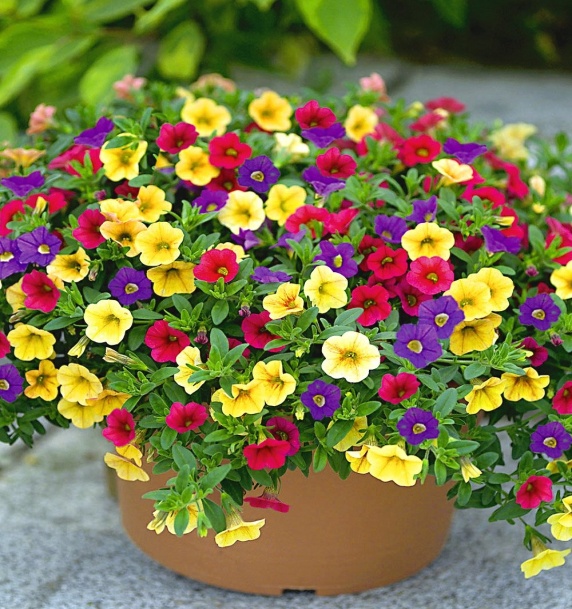 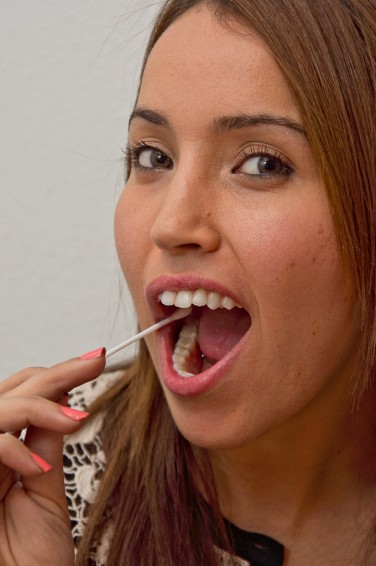 Wat moet je doen?Denk aan de tekenregels!!!!!
Wat moet je doen?Denk aan de tekenregels!!!!!